S.K. MITTAL & CO. 
Chartered Accountants.
ITR FILING PROCESS
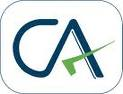 [Speaker Notes: Today’s session serves to put later sessions into context. What we often do is measure something about the consumer or of the demand side of the economic system and run with it.
This session serves three goals, 
How do we study the consumer?
What is known about biases of consumers and decision makers? 
What are preferences and how are they formed?]
S.K. MITTAL & CO.
Overview
Employee fills personal information like dob, bank account details through an online form on our website and uploads Form 16.
Computation displayed on next screen showing details of Income and tax payable/refund.
Option provided to update same and include other investments, HRA which missed out to be claimed through employer
On final confirmation, screen routed to payment gateway.
ITR V received by employee in their mail.
ITR V to be signed and dropped in drop box.
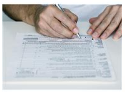 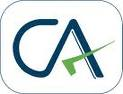 S.K. MITTAL & CO.
Flowchart representation
Form 16 submission
Uploaded on our site
Saving in time as compared to personal submission
Personal data collection
Collected via online form provided on our site.
No chance of mistake as data is filled by employee
Draft computation
Immediately generated for confirmation.
Employee can include additional investments.
Fees Payment
On submission of confirmation, payment can be made through secured payment gateway.
ITR V generation
Return is filed by us and ITR received by employee in his personal mail.
Phone and email support
This is provided round the year and details available on our site.
Final Acknowledgment
This would be received by employee on his personal email id.
Submission of signed ITR V
ITR V to be signed and dropped in drop box provided.
ITR V not received at CPC will be tracked by us and reminder mailed.
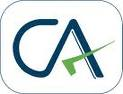 S.K. MITTAL & CO.
Form 16 Submission
Form 16 to be uploaded on our site.
Other Data like Address, Bank Account details, House property details (where applicable) would have to filled in an online form.
Adjustments for Section 80 Deductions, HRA, 80G, Multiple Form 16s etc., would be provided immediately.
Draft computation can be generated each stage showing final Tax payable/refundable.
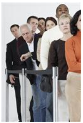 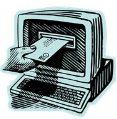 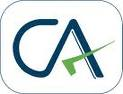 S.K. MITTAL & CO.
Collection of Fees
Once computation is finalised, Fees payable would be displayed based on any adjustments/multiple form 16 etc.,
This has to be paid online through secured payment gateway.
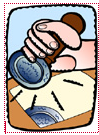 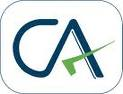 S.K. MITTAL & CO.
ITR Submission
Once fees is received, post confirmation of computation, JSON would be generated and submitted with department.
Acknowledgment (ITR V) would be received by employee in his personal email id.
ITR V to be signed and submitted in drop box provided at employee office.
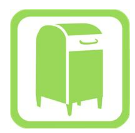 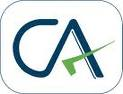 S.K. MITTAL & CO.
Acknowledgement
Signed ITRs would be submitted with Income Tax department.
Within 20-25 days final acknowledgment would be mailed to employees.
This e-acknowledgment along with ITR V are valid proof if IT filing for all purposes including VISA, Loan processing etc.,
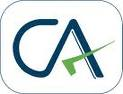 S.K. MITTAL & CO.
Thank You
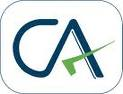